夏天，
一起去看棕榈岛
BY 陈XX 魏XX 曾XX 刘XX
600+ 个18洞高尔夫球场
29 个省、区拥有高尔夫球场
30% 的球场数量年增长率
山东南山国际高尔夫球场
深圳观澜湖高尔夫球会
东方集团
然而
淡旺季明显，淡季营业额大量流失
50亿人民币投资
    世界上单个球会投资最大
投资建设16个18洞的球场
中国最大的连锁型高尔夫球场的投资、建设和运行公司
15个球场，279洞，
世界上单个球会球洞数量最多
感染现场观众
商品或服务
惠州
我们小组将以惠州棕榈岛高尔夫球会为案例地，设计以高尔夫赛事旅游为核心的新型旅游产品。
棕榈岛高尔夫赛事旅游设计理念
01
根据淡旺季特点的不同，侧重点也不一样。
充分结合周边旅游资源，提高旅游产品的吸引力。
根据赛事周期的不同阶段，制造不同的旅游热点。
02
03
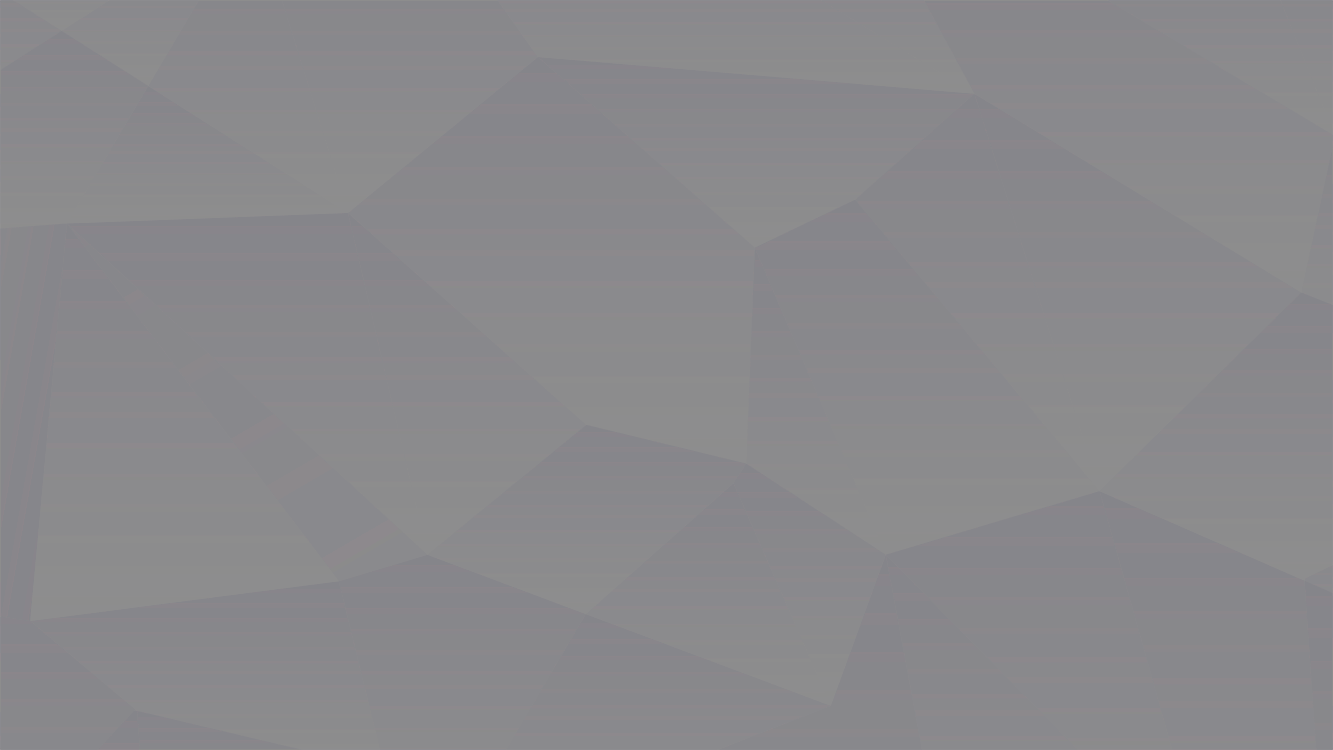 职业球手的比赛
1
主要通过举办赛事,吸引消费者
根据消费对象
的不同
设计思路
业余球手的比赛
球场经营淡季
员工及住客的比赛
2
球场经营旺季
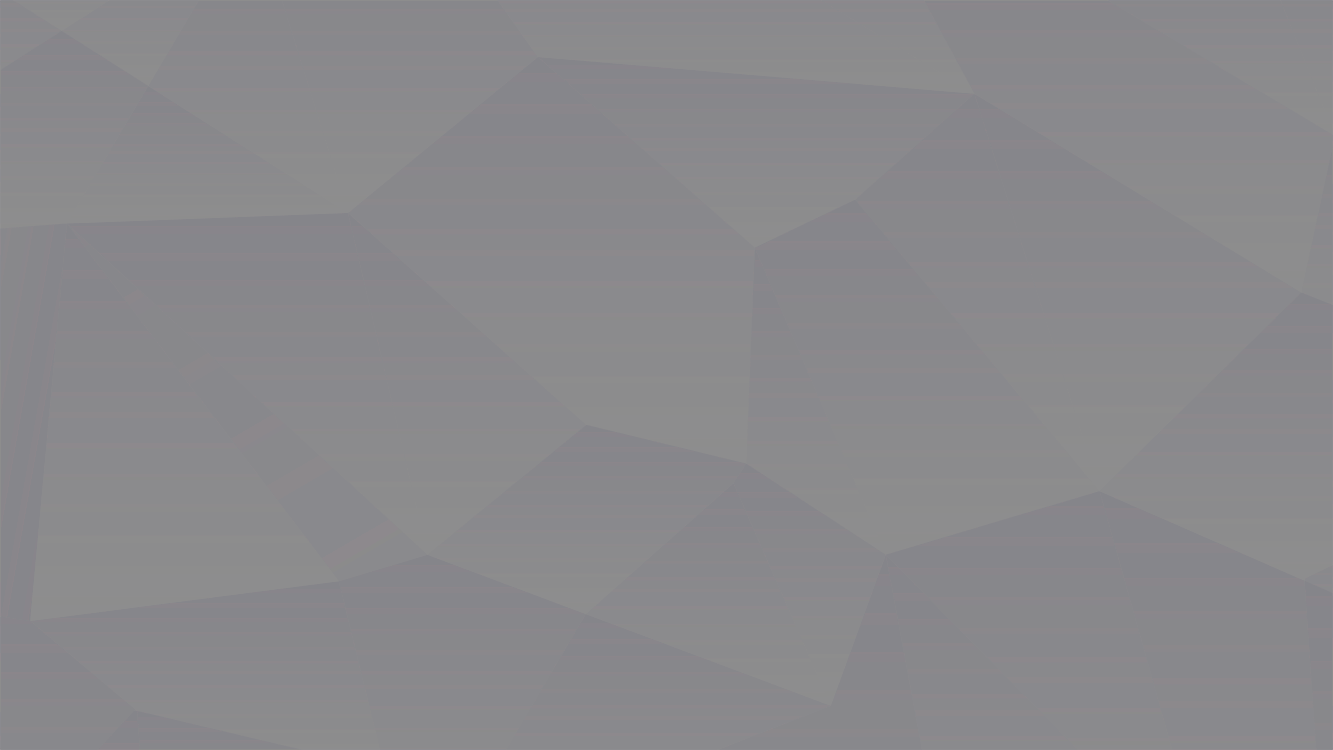 配套康体设施
1
高尔夫赛事与旅游观光、休闲娱乐相结合
设计思路
亲子旅游优惠政策
球场经营淡季
温泉沐浴、烧烤、野战等活动
2
球场经营旺季
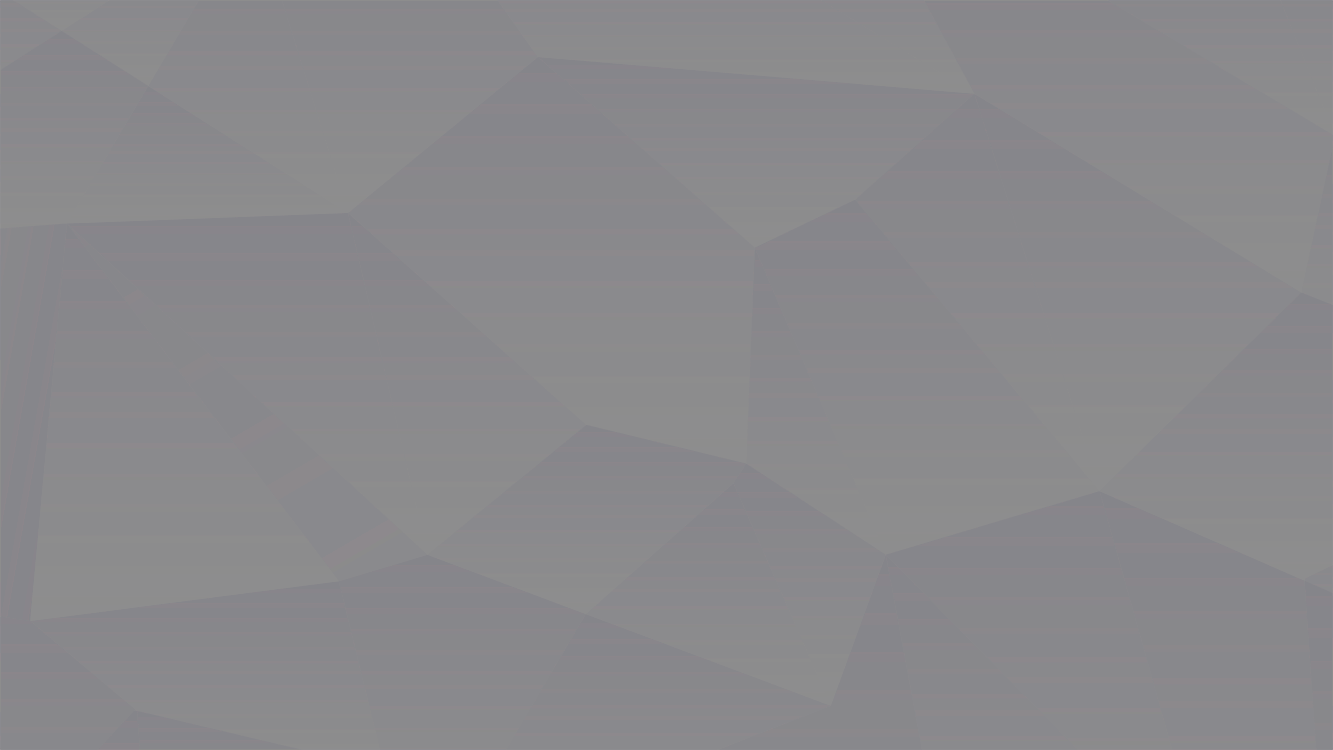 棕榈岛高尔夫赛事旅游的特色
1
温情亲子游
2
提升赛事体验
3
充满挑战的活动
1
温情亲子游
家庭式体验，认识高尔夫的赛事以及体验高尔夫运动，增加家庭亲密度。
亲近自然，感悟人与自然和谐相处的美好。
1
球会创建app,一个高尔夫交流社区，客人可以通过这个app提前做好下场预订。
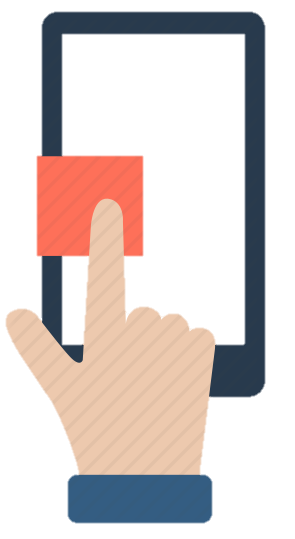 APP
2
2
客人可以将自己的挥杆动作上传到交流社区，由球会聘请专业的教练进行指导。
提升赛事体验
3
客人之间通过此平台相互交流打球经验，可以自行组队，组织第二天的下场比赛。
另一方面，给观看赛事的观众发放频道式耳机，赛前宣读赛事观看注意事前，比赛时对赛事进行同步解说，而观众可以通过调频转换不同场次的赛事。
2
提升赛事体验
射击场
专业技术顾问
野战区
3
充满挑战的活动
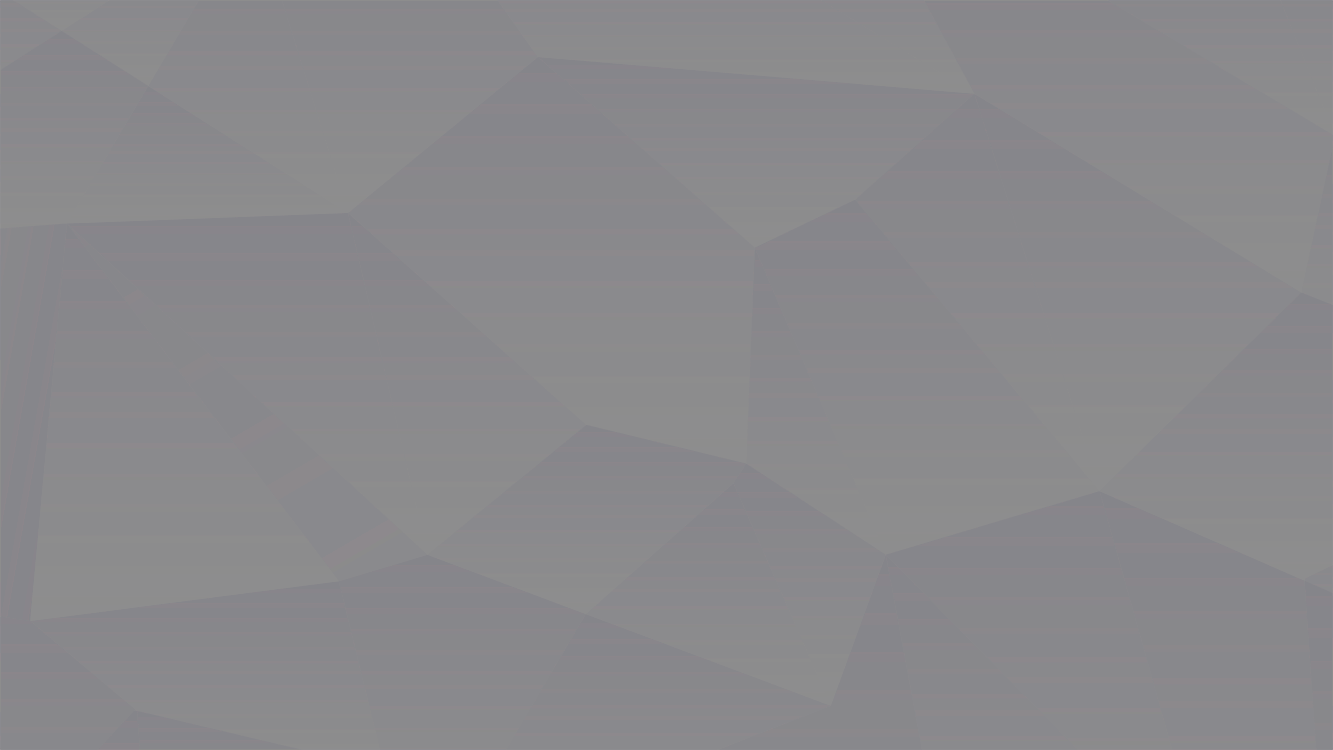 更好的盈利模式，更广阔的市场
目标人群
职业球手
普通球手
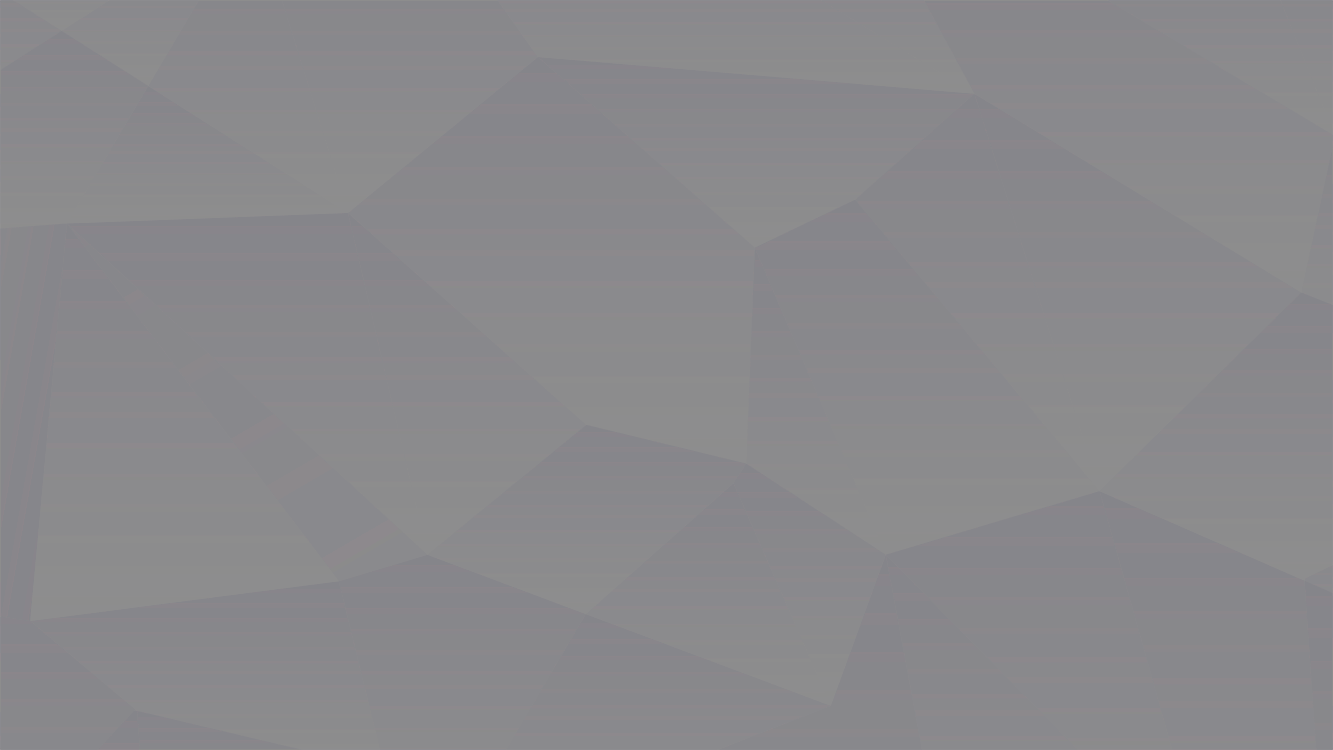 更好的盈利模式，更广阔的市场
普通会员经过注册后，按自己的意愿且能让球会收回成本的基础上，缴纳一定的费用。
会员
特别会员在注册后，则需要缴纳相对较高的费用，除了可以下场打球外，还可以在球会内参与各种娱乐休闲活动，比如泡温泉，spa。等。
棕榈岛高尔夫赛事旅游
带来的持续性效益
01
降低了人们进入高尔夫界的门槛，让更多的人接触高尔夫、融入高尔夫。
健康产业蓬勃发展，符合健康、自然的生活理念。
带动高尔夫行业发展，启发球场经营新思路。
02
03
资料收集方法
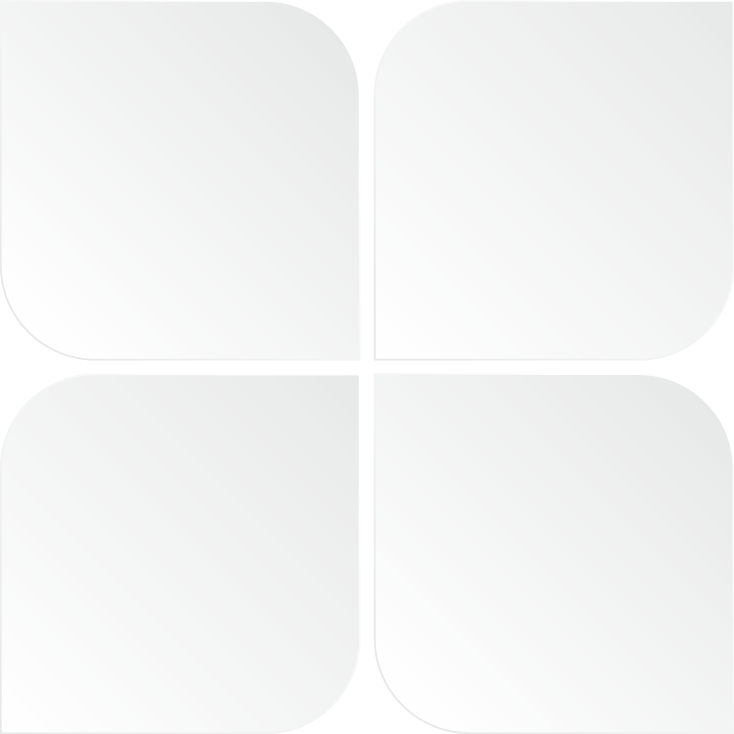 01
02
调查问卷和访谈的形式了解当地人对旅游方案的建议。
网络搜索引擎，得到惠阳地区的相关旅游资源。
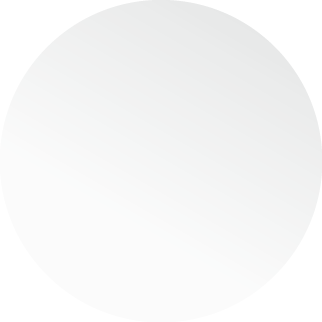 结合前人的研究文献综合分析,提出自己的创新性方案。
实地考察的方式深入了解惠州高尔夫球场的状况。
04
03
研究流程
01
前期调查
05
02
确立方案
确定可行性
04
03
广泛征集
意见
草拟方案
最终开发效果
01
为棕榈岛高尔夫球场创造营业额，并提升球场形象和知名度。
打造有自身特色的旅游产品，充分结合当地旅游资源，因地制宜，起到提升作用。
通过高尔夫赛事旅游的举办，拓展惠州的旅游市场。
02
03
项目可行性分析
一种新型的高尔夫赛事旅游产品，能吸引投资者和消费者的兴趣。
高尔夫逐渐地为人们所熟悉，越来越多的院校开设了高尔夫专业，降低进入高尔夫的门槛。
工作之余，人们需要一个良好的休闲环境和家人团聚，实行亲子游优惠政策。
Thanks